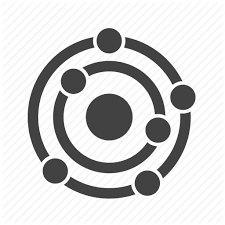 7. Chemical bonding
7.4: Formal charge & resonance

Compute formal charge for atoms in any Lewis structure.

Use formal charge to identify the most reasonable Lewis structures for a given molecule.

Explain the concept of resonance and draw Lewis structures representing resonance forms for a given molecule.
Before this section, please check for a Flip exercise!
(Posted on the Module 7 page)
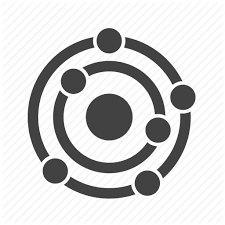 Try this
Formal charge: the charge residing on an atom within a Lewis dot structure
Calculated for each atom in a structure.
			FC = (#ve) – (dots + sticks)
Calculate formal charges in ICl4-1. Where is the -1 charge?
19
..
:
:
Cl |
Cl = (7) – (6 + 1) = 0
I = (7) – (4 + 4) = -1
..
..
..
:
:
Cl         I            Cl
..
..
..
|
Cl
:
:
..
Calculate formal charges in carbon monoxide.
20
C = (4) – (2 + 3) = - 1
O = (6) – (2 + 3) = + 1
:
:
C         O
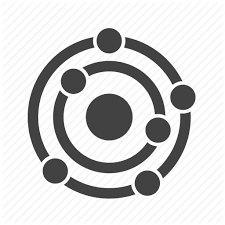 Using formal charge to predict stucture
When there are several Lewis structures for one molecule, which is the best or more appropriate?
The molecule with fewest / lowest formal charges is the best choice because it’s energy state is lower.
Which is the ‘best’ structure for carbon dioxide?
21
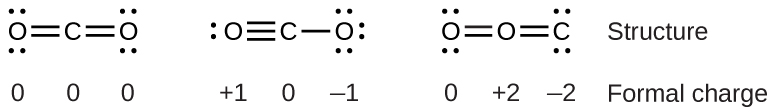 Which is the ‘best’ structure for the thiocyanate ion (-1)?
22
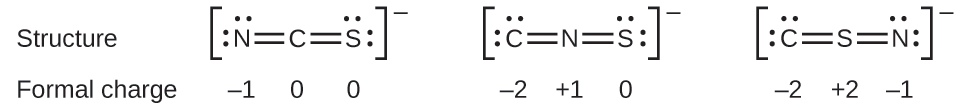 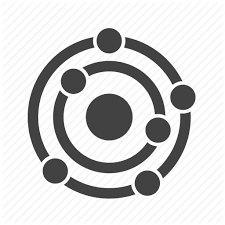 Try this
Nitrous oxide, N2O, is commonly known as laughing gas. Which is the optimal structure for nitrous oxide?
23
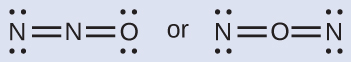 -1
+1
0
-1
+2
-1
Which is the ‘best’ structure for the nitrite ion (NO2-1)?
24
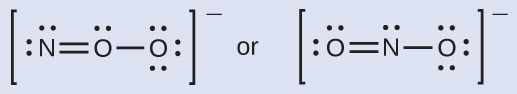 -1
+1
-1
0
0
-1
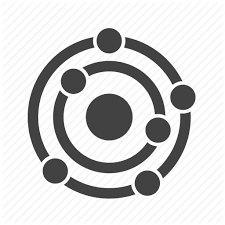 Resonance
Notice that the two possible structures for the nitrite ion (NO2-1) are resonance structures: identical except for the placement of bonds or electrons.
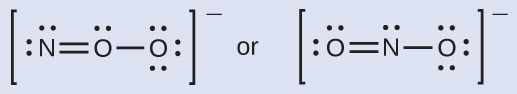 From these structures, you might guess that NO2-1 has two different N-O bond lengths since single bonds are longer than double bonds.
However, experiments show that there is only one N-O bond length and that it’s between the lengths of a single and double bond: the resonance hybrid or average.
Each N-O bond in the hybrid is 1.5 bonds long.
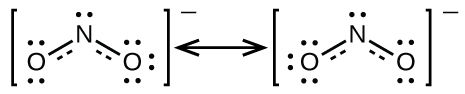 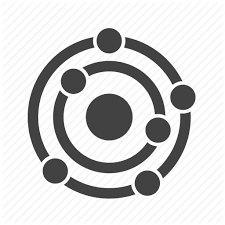 Try this
Draw one Lewis structure of the carbonate ion, CO3-2.
Draw all other resonance structures.
What determines the number of resonance structures?
Draw the resonance hybrid.
25
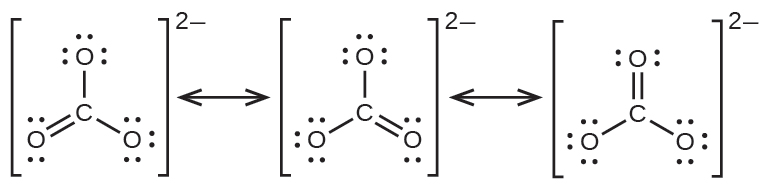 & (b) above
(c) The number of identical atoms in the structure.
(d) All C to O bonds are 1.5 bonds (one solid & one dashed).
Can you?
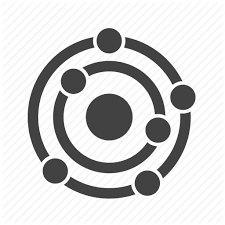 Calculate formal charge for Lewis structures?


(2) Use formal charges to chose the ‘best’ or lowest energy Lewis
       structure for a molecule?


(3) Explain what differentiates molecules with resonance from those that lack resonance?


(4) Draw resonance structures and resonance hybrids and explain why hybrids are more relevant?